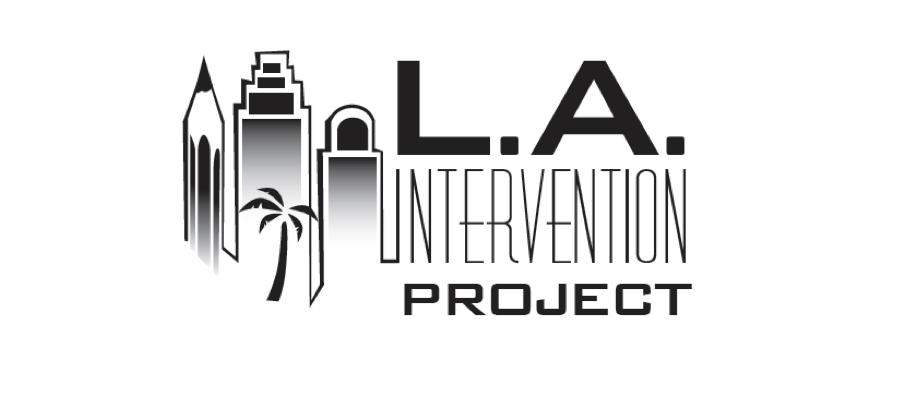 Morphology Instruction
duct/duce/duc
[Speaker Notes: Have students open their flash drives.
These slides would be taught over a number of days. They will probably take multiple weeks for students to complete since this is their first exposure to these concepts.]
What is a root?
autobiography
project
[Speaker Notes: Review options:  give students 1 minute and have them write down as many words with graph as they can, or ask someone to lead you through LINCS with graph (on next slide), and then go around the room asking each person to give one word that contains this root.]
Review with LINCS
What is the story? 
What is the reminding word?
What is the word? 
What is the definition?
LINCS
duct
I lead the duck around like it is my pet.
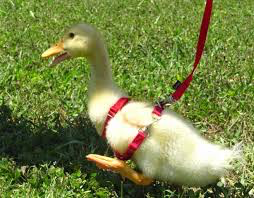 To lead
duck
[Speaker Notes: A preview of all the words students will have a better understanding of if they learn “ject”]
The burglars broke into the house and abducted the dog.
Do you recognize the root? (whiteboard)
Try out the meaning of the root in the sentence.
What do you think the word means?
[Speaker Notes: Have ½ the class do sentence number 1 and ½ the class do sentence number 2.]
Add it to your personal dictionary
to lead 
away
abducted
ab
ed
duct
by force
[Speaker Notes: Students make an inference about the definition. Teacher/aide monitor and correct as needed.  Have the students come up with the answers before answers appear.  Have a brief conversation about how literal meaning “to lead away” doesn’t capture the essence (connotation) of the word.]
________ is abducting _________.
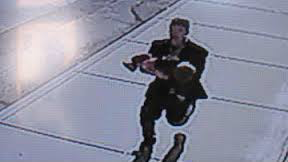 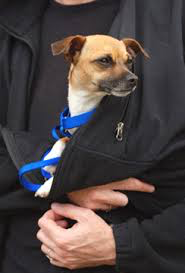 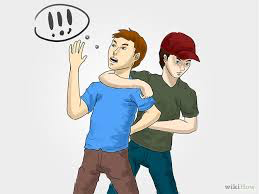 1. Dennis had recently begun a successful career conducting opera in Europe.2.  He conducted a science experiment3.  On my report card I received an ”E” for excellent conduct.
Do you recognize the root? (whiteboard)
Try out the meaning of the root in the sentence.
What do you think the word means?
Add it to your personal dictionary
Three definitions 
before next slide
write down one!
conduct
con
duct
[Speaker Notes: Students make an inference about the definition. Teacher/aide monitor and correct as needed.  Have the students come up with the answers before answers appear.]
Conduct
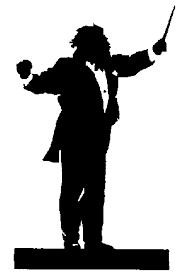 1. To lead a group.                    

2. To lead an activity.



3. To lead, or manage yourself in
a certain way.
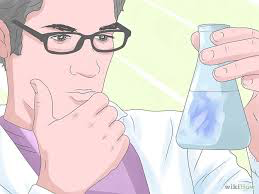 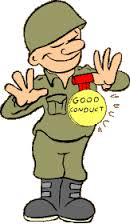 She is conducting_____________.
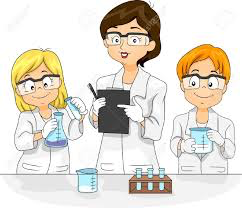 How would you describe his conduct?
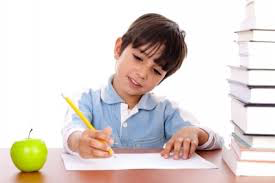 Someone introduced us, and I sat next to him.
Do you recognize the root? (whiteboard)
Try out the meaning of the root in the sentence.
What do you think the word means?
Add it to your personal dictionary
To lead a
person into 
A place or 
group
introduce
intro
duc
[Speaker Notes: Students make an inference about the definition. Teacher/aide monitor and correct as needed.  Have the students come up with the answers before answers appear.  Note:  You want them to try and create a fairly literal definition with root word and prefix.]
It can be considered rude to suddenly interject a question into a conversation that doesn't involve you.
Do you recognize the root? (whiteboard)
Try out the meaning of the root in the sentence.
What do you think the word means?
Introducing yourself formally:
A:  “I’d like you to meet my friend ________.”

B:  “Hello, my name is ___________.”

C: “It’s nice to meet you ____________.”
[Speaker Notes: Assign students A, B, & C have them practice introducing themselves formally]
Introducing yourself formally
C:  “I’d like you to meet my colleague ______.”

A:  “Hello, my name is ____________.”

B:  “Pleased to meet you ____________.”
[Speaker Notes: Assign students A, B, & C have them practice introducing themselves formally]
The company deducted this payment from his paycheck.
Do you recognize the root? (whiteboard)
Try out the meaning of the root in the sentence.
What do you think the word means?
Add it to your personal dictionary
To lead away from
de
duct
deduct
[Speaker Notes: Students make an inference about the definition. Teacher/aide monitor and correct as needed.  Have the students come up with the answers before answers appear.  Note:  You want them to try and create a fairly literal definition with root word and prefix.]
Let’s do some white board math!
Deduct 5 from 7. 
Deduct 10 from 12.
Deduct ½ of 10. 
Deduct 4 from 9. 
Deduct 10 from 15.
Exercise reduces the risks of 
heart disease.
Do you recognize the root? (whiteboard)
Try out the meaning of the root in the sentence.
What do you think the word means?
Add it to your personal dictionary
To lead back from something; to make
smaller
reduce
re
duce
[Speaker Notes: Students make an inference about the definition. Teacher/aide monitor and correct as needed.  Have the students come up with the answers before answers appear.  Note:  You want them to try and create a fairly literal definition with root word and prefix.]
She is reducing _____________.
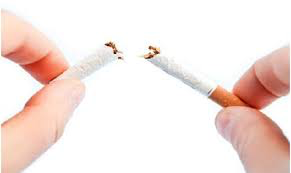 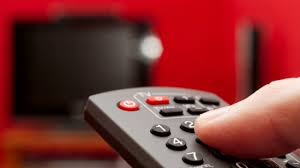 Drinkwise Day is mainly designed to educate people about the destructive effects of alcohol abuse.
Do you recognize the root? (whiteboard)
Try out the meaning of the root in the sentence.
What do you think the word means?
Add it to your personal dictionary
to lead to knowledge
ate
educate
e
duc
[Speaker Notes: Students make an inference about the definition. Teacher/aide monitor and correct as needed.  Have the students come up with the answers before answers appear.  Note:  You want them to try and create a fairly literal definition with root word and prefix.]
He is educating ____ about _______.
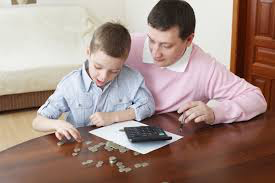 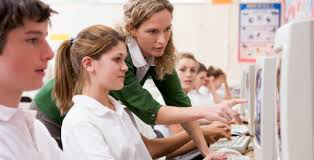